Figure 3 Regression analyses of LV mass measurements by M-mode (upper left), 2DE (upper right), biplane RT3DE (bottom ...
Eur J Echocardiogr, Volume 9, Issue 2, March 2008, Pages 255–260, https://doi.org/10.1016/j.euje.2007.03.037
The content of this slide may be subject to copyright: please see the slide notes for details.
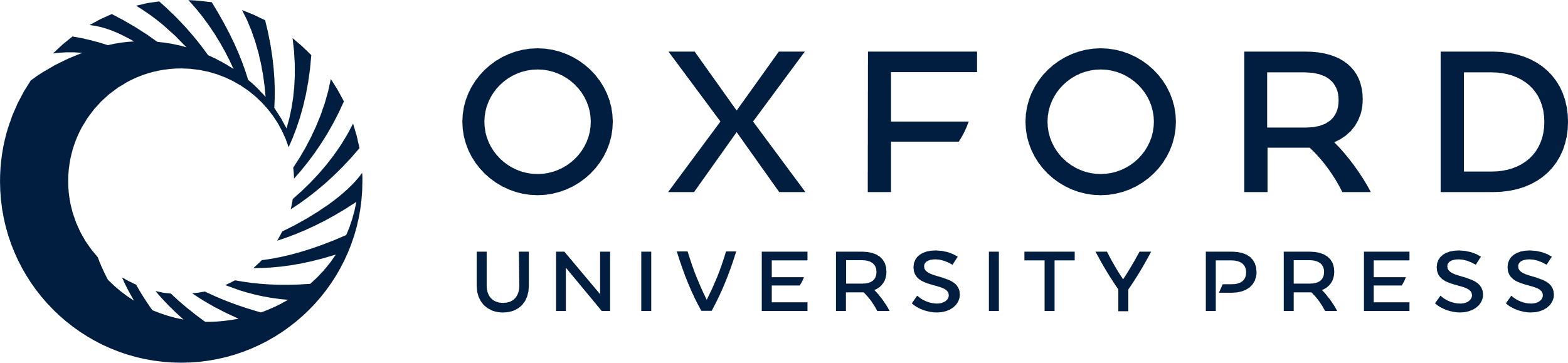 [Speaker Notes: Figure 3 Regression analyses of LV mass measurements by M-mode (upper left), 2DE (upper right), biplane RT3DE (bottom left), and multiplane RT3DE (bottom right) against CMR values. Solid line: regression line; dashed lines: 95% confidence intervals.


Unless provided in the caption above, the following copyright applies to the content of this slide: Published on behalf of the European Society of Cardiology. All rights reserved. © The Author 2007. For permissions please email: journals.permissions@oxfordjournals.org]